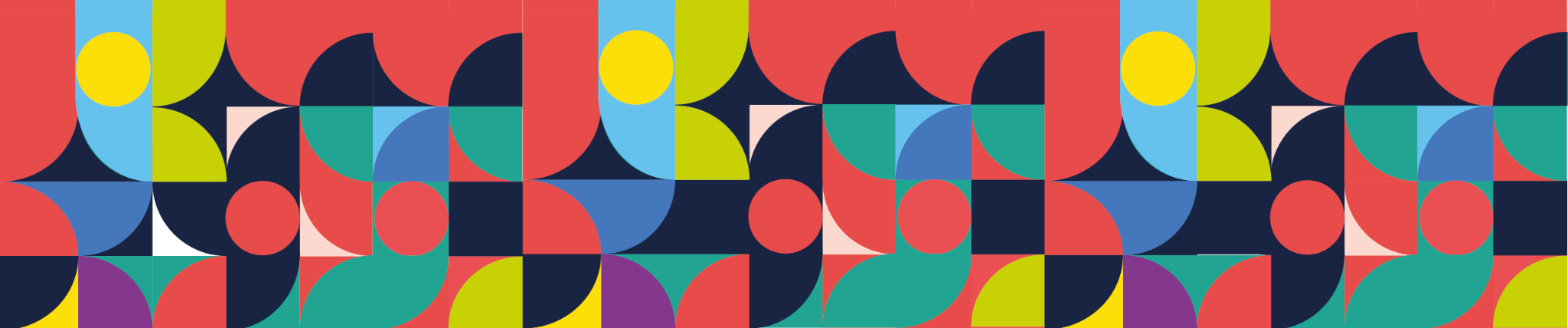 Jornada de socialización
Fase Aprende
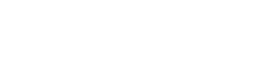 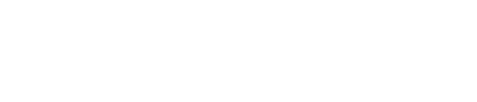 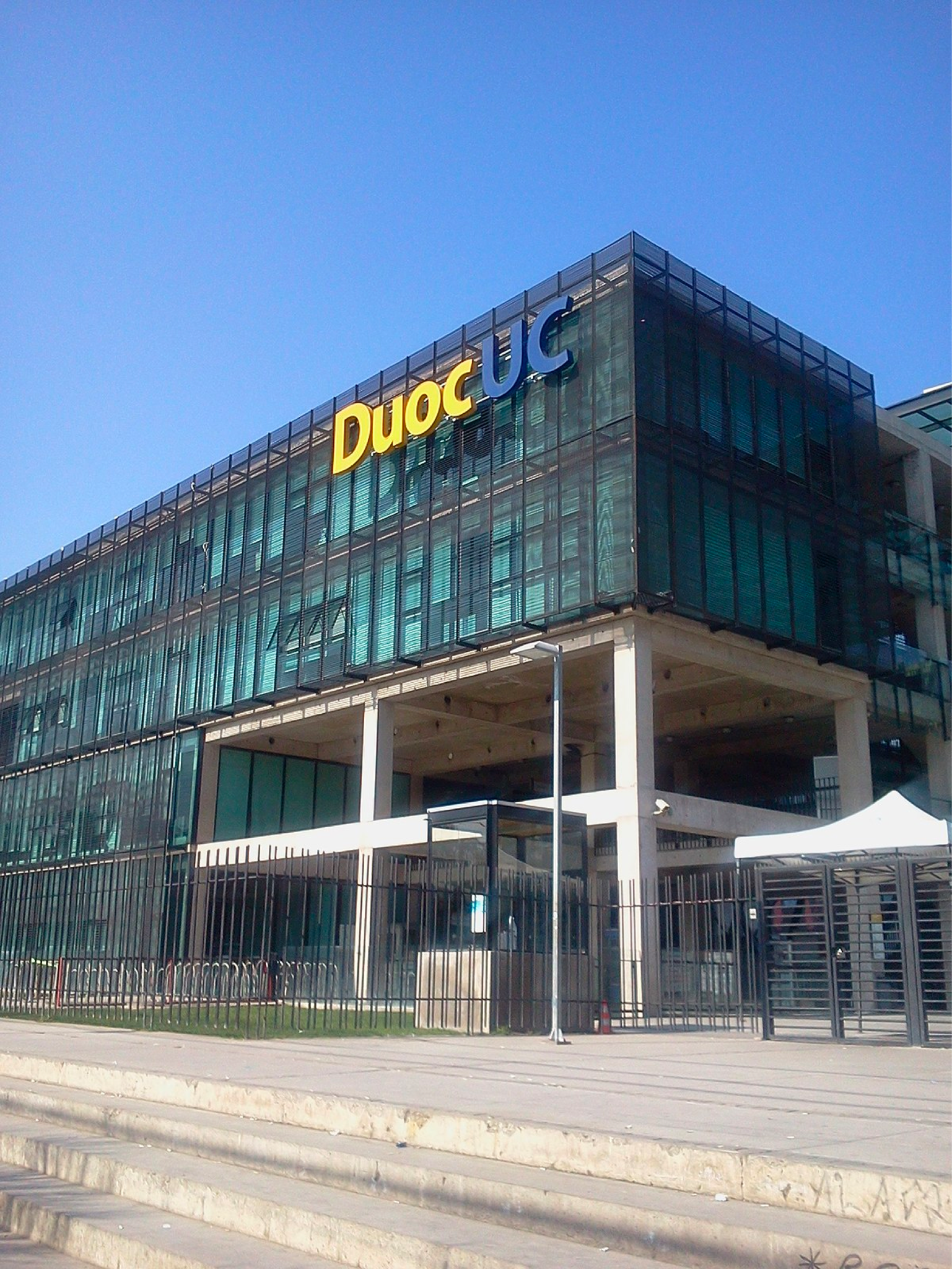 Bienvenida y presentación de objetivos:
BIENVENIDA Y PRESENTACIÓN
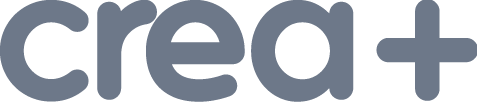 Inserta un título aquí…
Describe una breve introducción sobre el propósito de la jornada y menciona los objetivos específicos de la presentación: visibilizar las iniciativas ejecutadas, mostrar la participación interna y externa, destacar los aliados y presentar las próximas iniciativas programadas, entre otros.
Iniciativas ejecutadas hasta la fecha:
CONTEXTUALIZACIÓN DEL ESTADO DE LA INICIATIVA
Inserta un título aquí…
Muestra el número total de iniciativas ejecutadas versus las planificadas. Puedes insertar un gráfico o tabla comparativa que ilustre aquella información.
Participación interna y externa:
CONTEXTUALIZACIÓN DEL ESTADO DE LA INICIATIVA
Inserta un título aquí…
Muestra la cantidad de personas participantes en las iniciativas, tanto internas como externas. Puedes visualizar la participación y su distribución entre internos y externos con gráficos o diagramas de barras.
Aliados y colaboradores:
CONTEXTUALIZACIÓN DEL ESTADO DE LA INICIATIVA
Inserta un título aquí…
Destaca los principales aliados y colaboradores involucrados en las diferentes actividades.
Puedes agregar una breve descripción o logotipos de las organizaciones aliadas y su contribución a las iniciativas.
Próximas iniciativas:
CONTEXTUALIZACIÓN DEL ESTADO DE LA INICIATIVA
Inserta un título aquí…
Presenta un adelanto de las próximas iniciativas programadas para el semestre siguiente. Incluye una breve descripción de cada iniciativa y las fechas previstas para su ejecución.
Conclusiones y cierre:
CONTEXTUALIZACIÓN DEL ESTADO DE LA INICIATIVA
Inserta un título aquí…
Agrega una pregunta, imagen o texto que invite a la reflexión sobre los desafíos y oportunidades para el próximo período
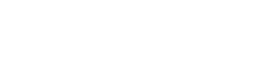 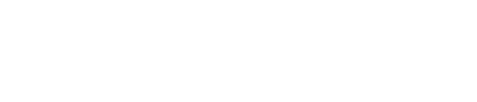 ¡Gracias!